সরকারি টেকনিক্যাল স্কুল ও কলেজ, মেহেরপুর-এ
সকলকে স্বাগত
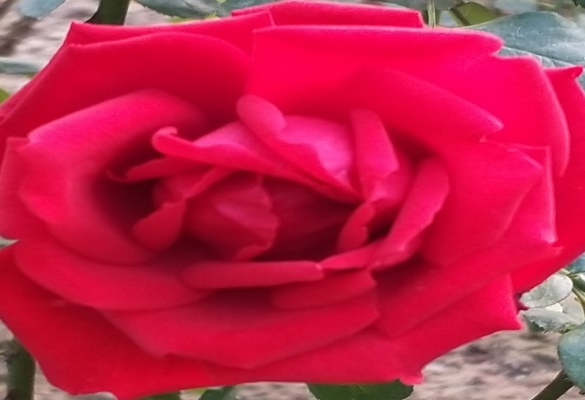 পরিচিতি
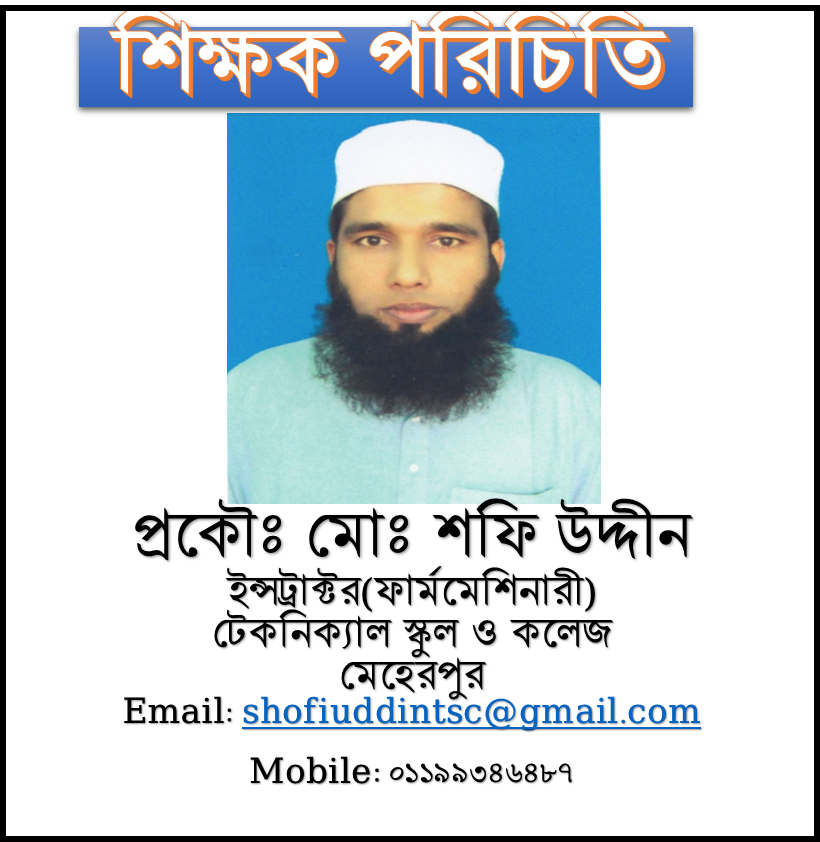 পাঠ পরিচিতি
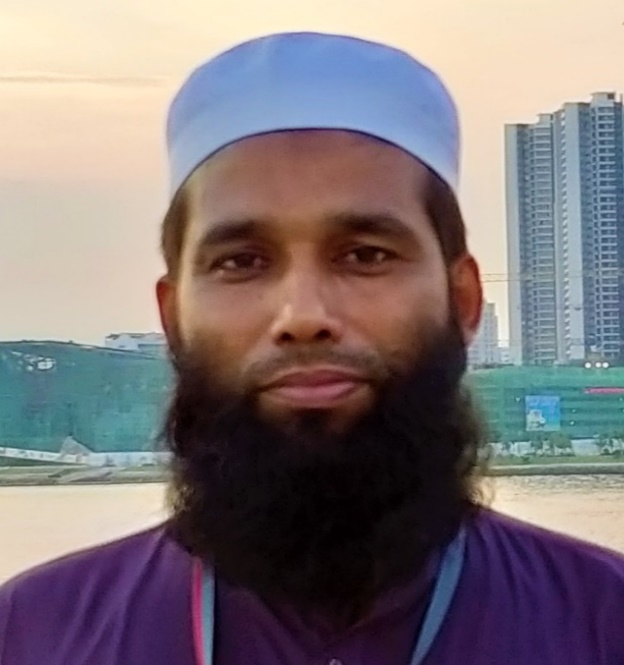 শ্রেণীঃ দশম
বিষয়ঃ  ফার্মমেশিনারী-১
অধ্যায়ঃ 8
পাঠের বিষয়বস্তুঃ
MIEB 19010
পাম্প সম্পর্কিত কতিপয় সংগা
01730-878558
গভীর ভাবে লক্ষ্য কর
আজকের পাঠ
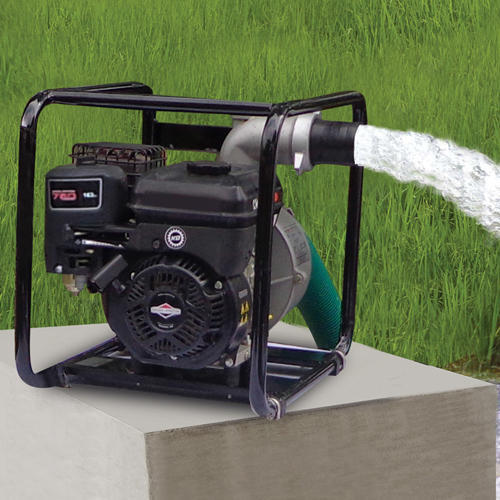 পাম্প সম্পর্কিত কতিপয় সংগা
শিখনফল
পাঠ শেষে শিক্ষার্থীরা ---
পাম্প ইফিসিয়েন্সে কী তা বলতে পারবে
বিএইচপি, ডব্লিউএইচপি সম্পর্কে বলতে পারবে
পাম্প হেড ও ড্র-ডাইন ব্যাখ্যা করতে পারবে
পাম্প (Pump)
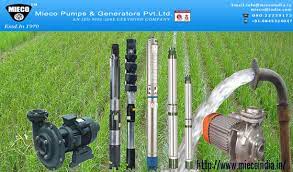 যে যন্ত্র দ্বারা কোন তরল পদার্থকে অপেক্ষাকৃত উঁচু স্থানে বা উচ্চ চাপের স্থানে উত্তোলন বা প্রবাহিত করা যায় তাকে পাম্প বলে।
পাম্প ক্যাপাসিটি (Pump Capacity)
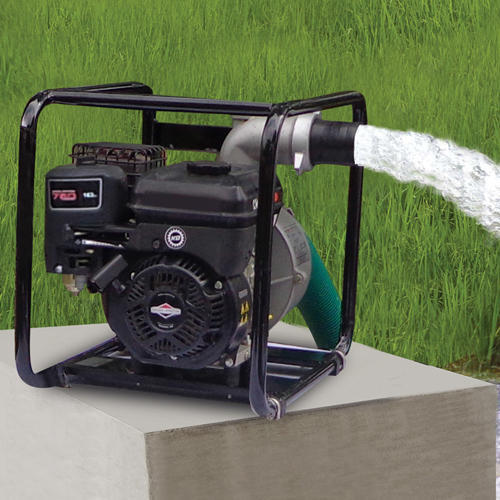 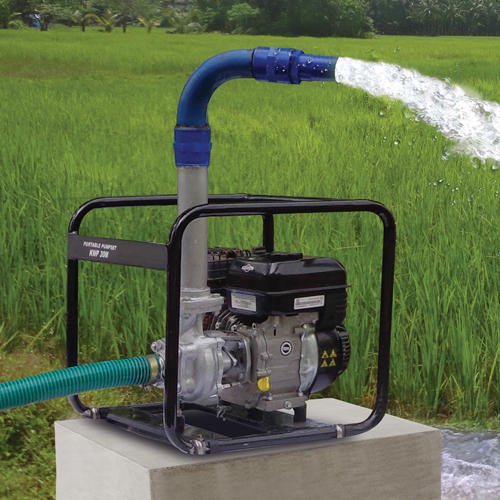 ২ ঘণফুট/সেকেন্ড
৩ ঘণফুট/সেকেন্ড
2 ft3/sec=2 cubic ft per sec=2 cusec
3 ft3/sec=3 cubic ft per sec=3 cusec
পাম্প প্রেসার (Pump Pressure)
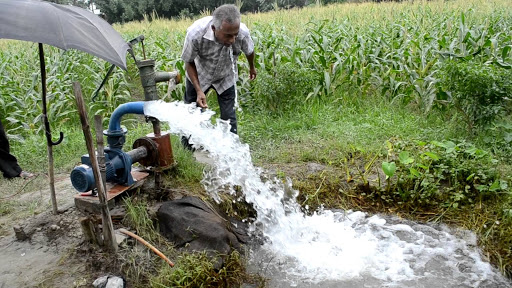 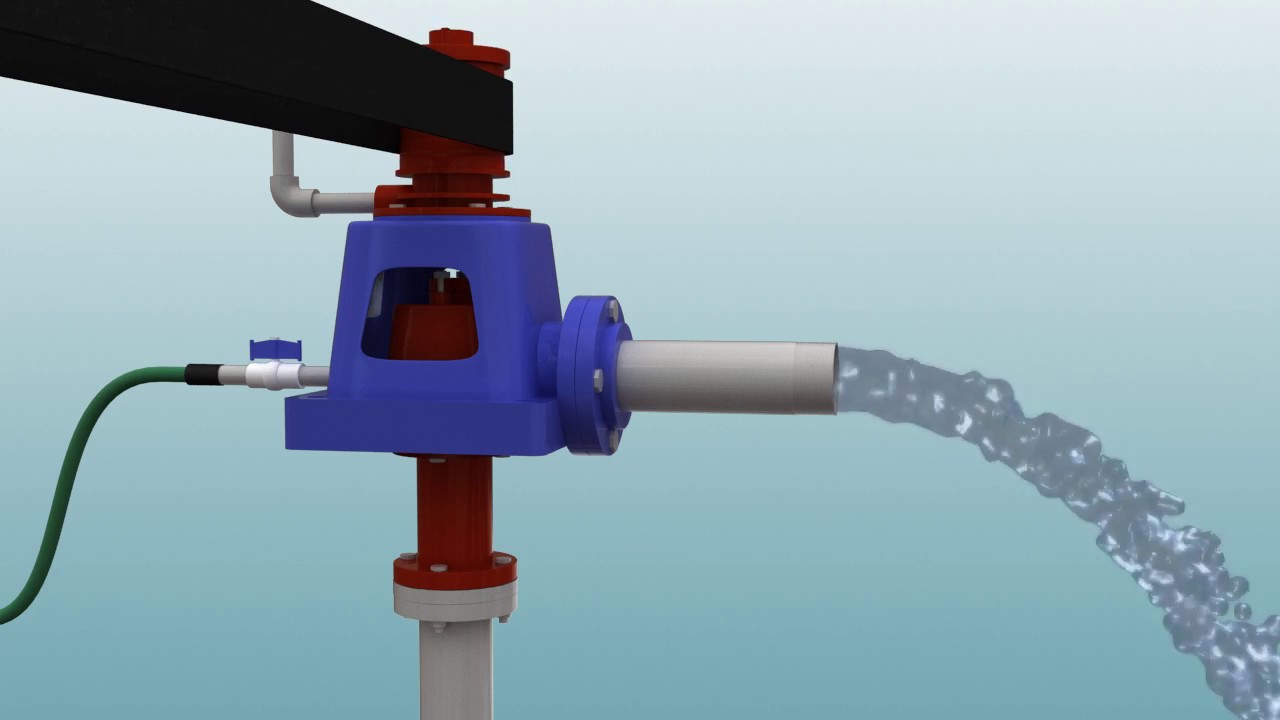 টারবাইন পম্প: পজিটিভ প্রেসার অর্থাৎ পাম্প থাকে ভূ-তলে
সেন্ট্রিফিউগ্যাল পম্প: নেগেটিভ প্রেসার অর্থাৎ পাম্প থাকে ভূ-পৃষ্ঠে
পাম্প হেড (Pump Head
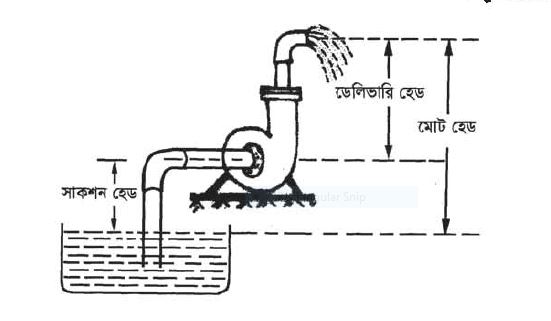 পাম্প যে দূরত্ব হতে বা যে দূরত্ব পর্যন্ত পানি বা তরল পদার্থ সরবরাহ করে তাকে হেড বলে।
পিতল পাইপ( Brass Pipe)
পাম্প ইফিসিয়েন্সি (Pump Efficiency)
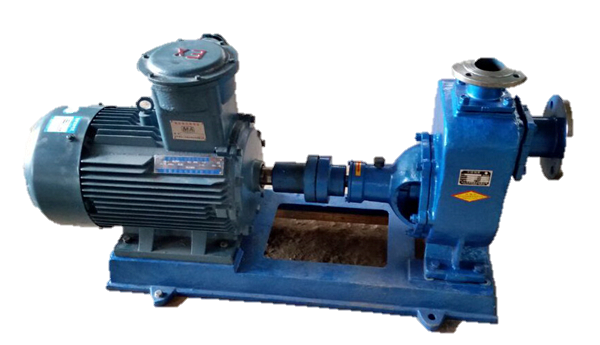 WHP= পাম্পের সবোচ্চ ক্ষমতা
BHP=প্রাইম মুফার বা মোটরের সবোচ্চ ক্ষমতা
পাম্প ইফিসিয়েন্সি=WHP ও BHP এর আনুপাতিক শতকরা হার
BHP, IHP ও পাম্প ইফিসিয়েন্সি
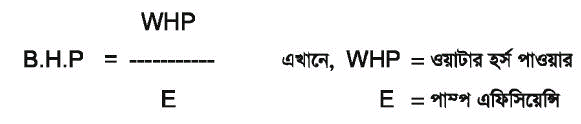 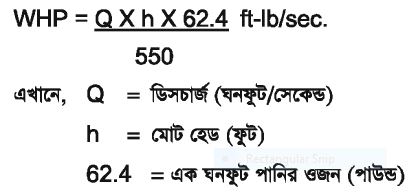 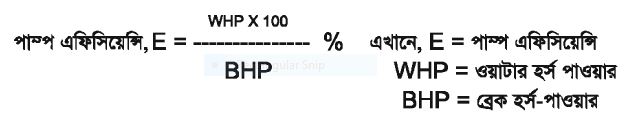 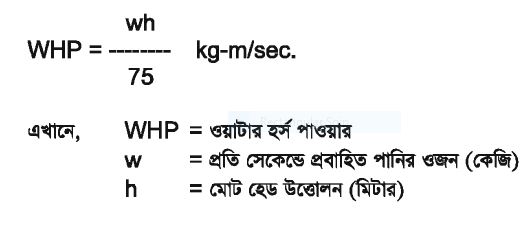 ড্র-ডাউন (Draw Down)
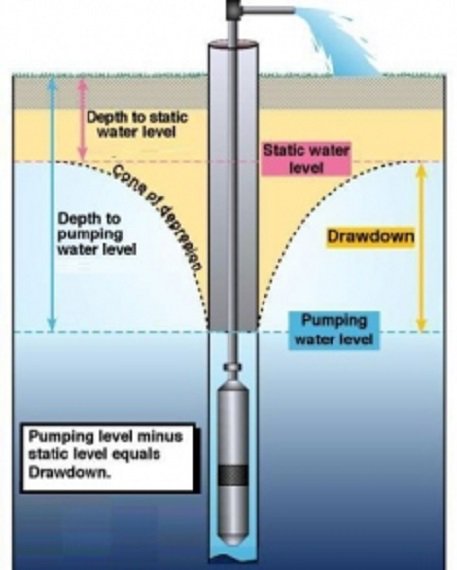 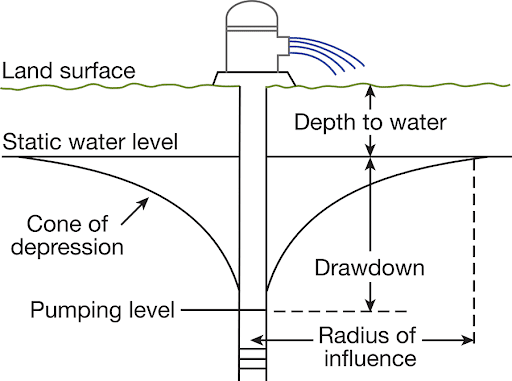 ড্র-ডাউন = পাম্পিং ওয়াটার লেভেল- স্ট্যাটিক ওয়াটার লেভেল
একক কাজ
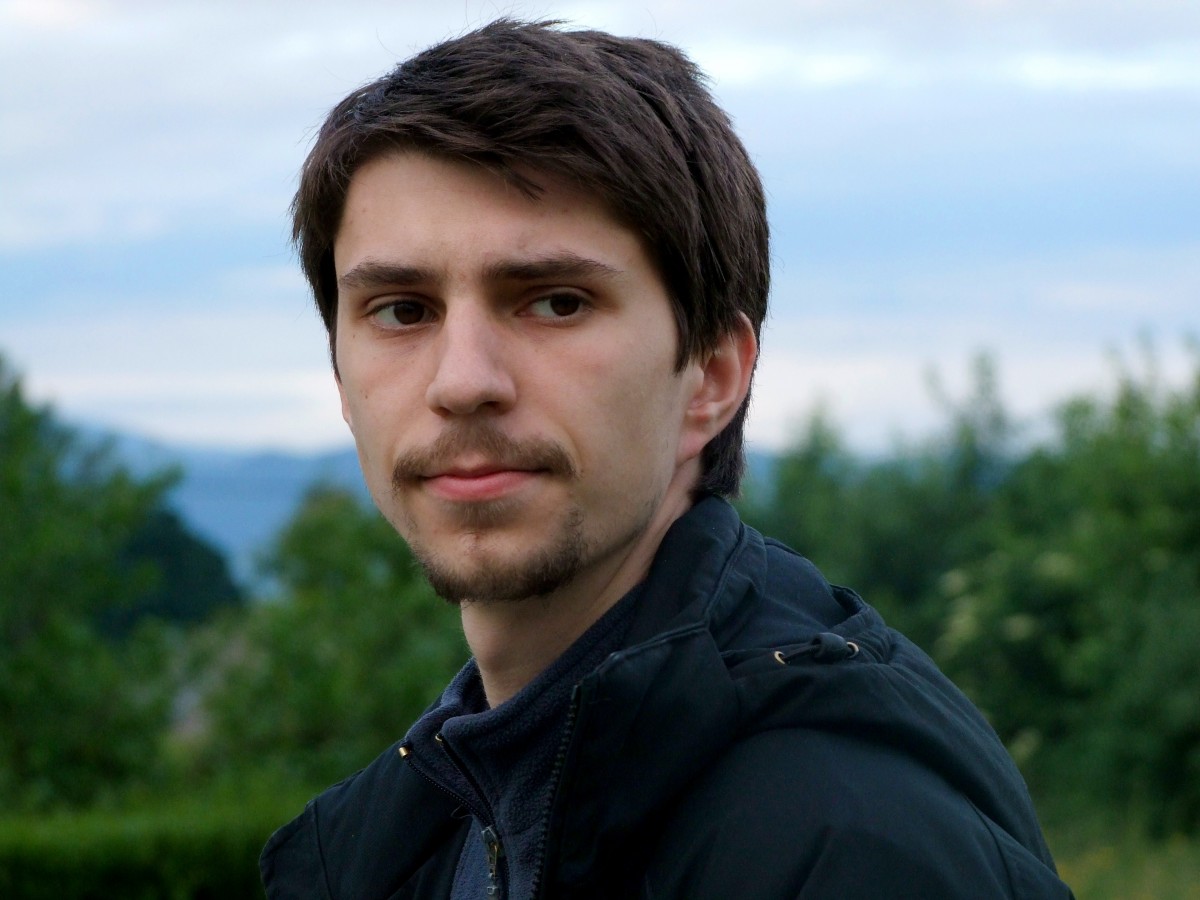 ড্র-ডাউন কী লিখ
দলীয় কাজ
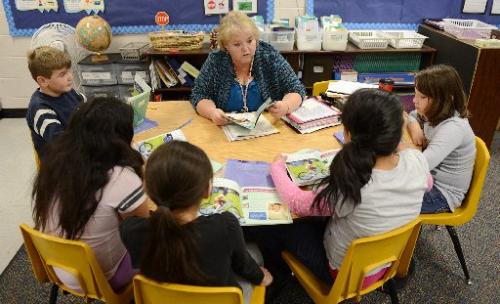 BHP, WHP ও Pump Capacity কী?
বাড়ীর কাজ
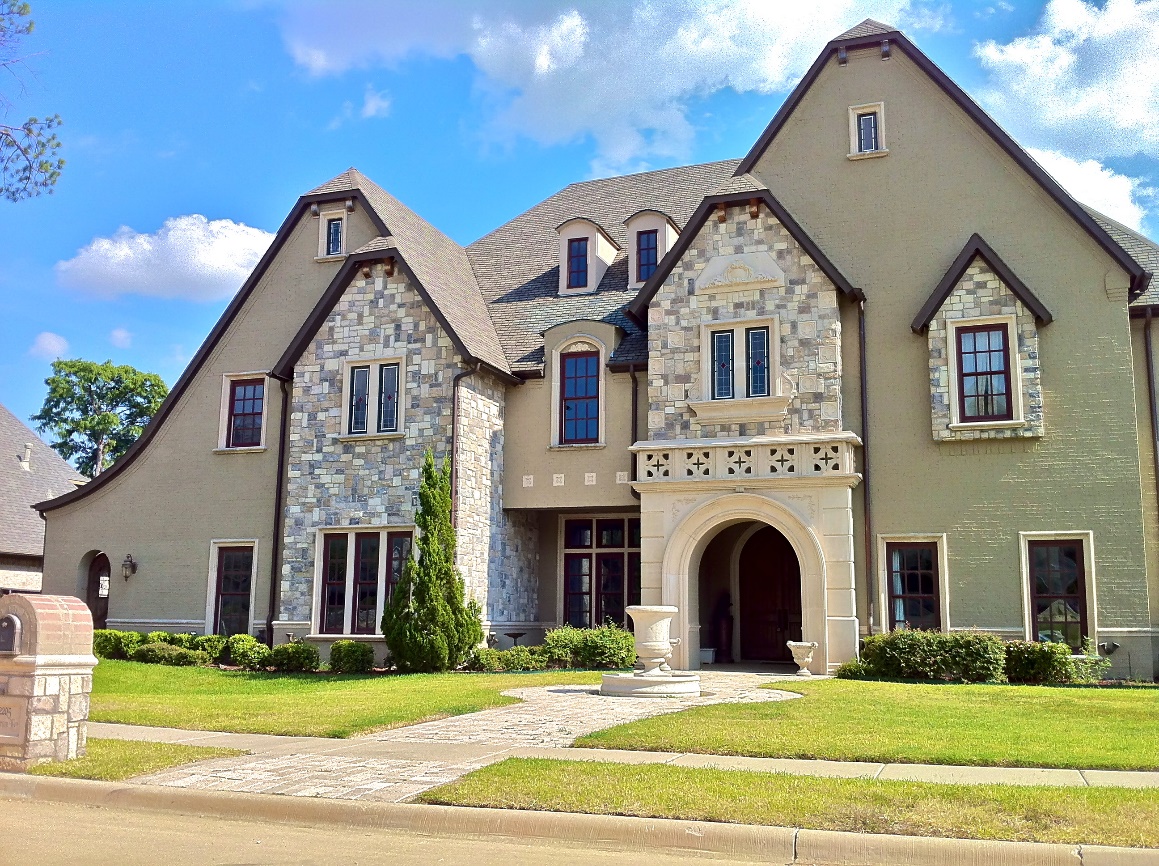 পাম্প ইফিসিয়েন্সি বলতে কী বুঝায় লিখে আনবে
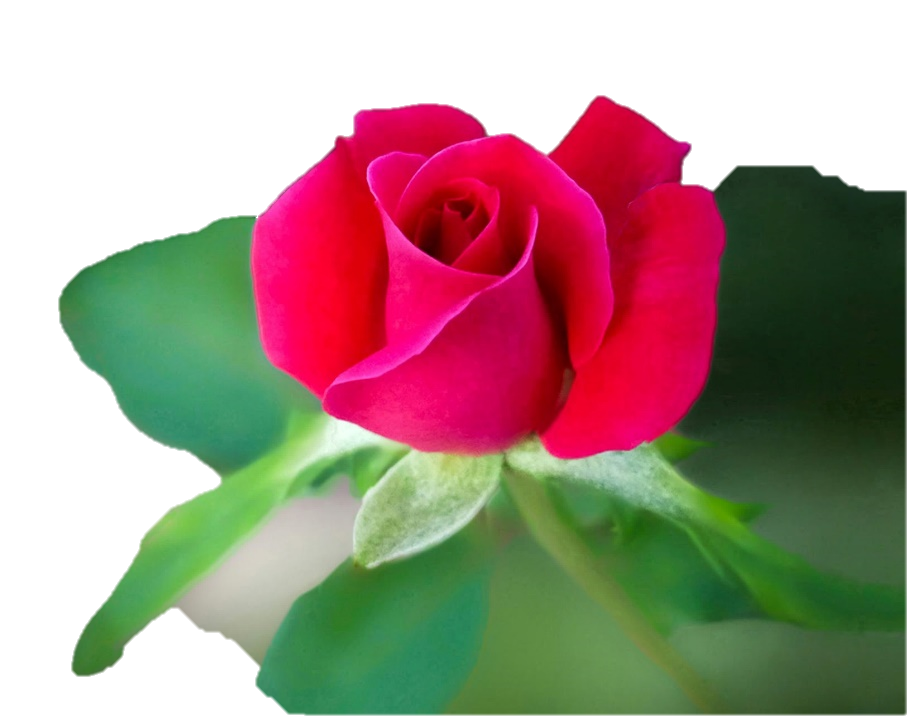 ধন্যবাদ